SEZIONE 1
IL PRIMO NOVECENTO. POLITICHE DI POTENZA, GUERRE, RIVOLUZIONI
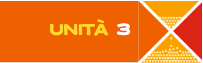 LA PRIMA GUERRA MONDIALE
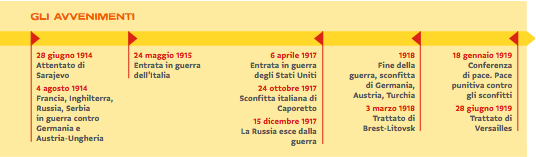 1
SEZIONE 1
IL PRIMO NOVECENTO. POLITICHE DI POTENZA, GUERRE, RIVOLUZIONI
LA PRIMA GUERRA MONDIALE
UNITÀ 3
1
LE PREMESSE
Dalla fine dell’Ottocento al 1914
il contesto politico internazionale fu caratterizzato dal militarismo
in Europa c’erano due schieramenti contrapposti
Triplice Alleanza
Triplice Intesa
Germania, Austria e Italia
Francia, Inghilterra e Russia
Inghilterra
era lo Stato egemone
atteggiamento prudente
rivendicava l’Alsazia e la Lorena
atteggiamento aggressivo
Francia
2
voleva conservare l’Impero oltremare
atteggiamento prudente
SEZIONE 1
IL PRIMO NOVECENTO. POLITICHE DI POTENZA, GUERRE, RIVOLUZIONI
UNITÀ 3
LA PRIMA GUERRA MONDIALE
voleva conservare l’Alsazia e la Lorena
atteggiamento prudente
Germania
voleva ampliare i domini oltremare
atteggiamento aggressivo
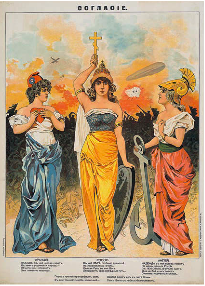 Turchia
condizione di profonda debolezza
Impero austro-ungarico e Russia
entrambi volevano espandersi in area balcanica
3
SEZIONE 1
IL PRIMO NOVECENTO. POLITICHE DI POTENZA, GUERRE, RIVOLUZIONI
LA PRIMA GUERRA MONDIALE
UNITÀ 3
2
LO SCOPPIO DELLA GUERRA
erede al trono austriaco
Il 28 giugno 1914
a Sarajevo
l’arciduca Francesco Ferdinando fu assassinato
dallo studente serbo Gavrilo Princip
l’Austria colse l’occasione per conquistare la Serbia
il 23 luglio 1914
inviò alla Serbia un ultimatum durissimo
la Serbia lo rifiutò
il 28 luglio 1914
l’Austria dichiarò guerra alla Serbia
iniziò la Prima guerra mondiale
4
SEZIONE 1
IL PRIMO NOVECENTO. POLITICHE DI POTENZA, GUERRE, RIVOLUZIONI
UNITÀ 3
LA PRIMA GUERRA MONDIALE
ci fu una serie di reazioni a catena
Dopo la dichiarazione di guerra dell’Austria alla Serbia
la Russia si schierò con la Serbia contro l’Austria
la Germania dichiarò guerra alla Russia e alla Francia
l’Italia si dichiarò neutrale
la Gran Bretagna dichiarò guerra alla Germania
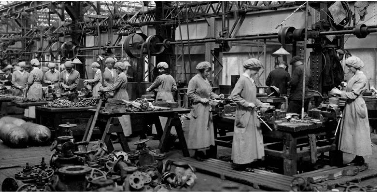 gli Stati Uniti rimasero neutrali, ma appoggiarono Francia e Gran Bretagna
il Giappone dichiarò guerra alla Germania
5
SEZIONE 1
IL PRIMO NOVECENTO. POLITICHE DI POTENZA, GUERRE, RIVOLUZIONI
UNITÀ 3
LA PRIMA GUERRA MONDIALE
3
LE FASI INIZIALI DELLA GUERRA, 1914-1915
lotta tra il capitalismo franco-britannico e quello tedesco
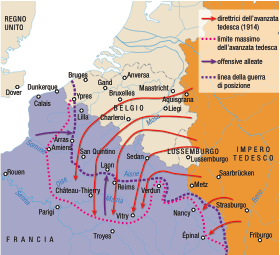 Le cause della Prima guerra mondiale furono
corsa agli armamenti
i governi pensarono di risolvere con la guerra le tensioni interne e i problemi sociali
sul fronte occidentale
il 4 agosto 1914
l’esercito tedesco invase il Belgio
e puntò su Parigi
tra il 5 e il 12 settembre 1914
iniziò la guerra di posizione o di trincea
ci fu la prima battaglia della Marna
l’esercito tedesco fu fermato
avrebbe vinto chi avesse resistiti più a lungo
6
SEZIONE 1
IL PRIMO NOVECENTO. POLITICHE DI POTENZA, GUERRE, RIVOLUZIONI
UNITÀ 3
LA PRIMA GUERRA MONDIALE
Tra il 15 ottobre e il 15 novembre 1914
i franco-britannici fermarono l’avanzata tedesca
ci fu la battaglia delle Fiandre
la Gran Bretagna mise in atto il blocco navale contro la Germania
per bloccare i rifornimenti
Sul fronte russo
Tannenberg
i russi
furono sconfitti dai tedeschi nelle battaglia di
laghi Masuri
riuscirono a sconfiggere gli austriaci
A fine ottobre 1914
la Turchia entrò in guerra al fianco di Germania e Austria-Ungheria
All’inizio del 1915
I tedeschi respinsero i russi fino alla Beresina
7
SEZIONE 1
IL PRIMO NOVECENTO. POLITICHE DI POTENZA, GUERRE, RIVOLUZIONI
LA PRIMA GUERRA MONDIALE
UNITÀ 3
In Italia
neutralisti
liberali, molti industriali, socialisti, cattolici
c’erano due schieramenti
interventisti
«interventisti democratici», nazionalisti, liberali di destra anti-giolittiani, il re
Il 26 aprile 1915
l’Italia firmò il Patto di Londra
si impegnava a entrare in guerra entro un mese, al fianco di Francia, Inghilterra e Russia
in caso di vittoria, avrebbe ottenuto: Trentino, Tirolo fino al Brennero, Trieste, Gorizia, Istria fino al Quarnaro, Dammazia, Valona in Albania, il protettorato sull’Albania, Dodecaneso, il bacino carbonifero di Adalia (Turchia) e altri compensi coloniali non precisati
Il 23 maggio 1915
l’Italia inviò un ultimatum all’Austria-Ungheria
Il 22 maggio 1915
l’Italia dichiarò guerra all’Austria-Ungheria
ma non alla Germania
8
SEZIONE 1
IL PRIMO NOVECENTO. POLITICHE DI POTENZA, GUERRE, RIVOLUZIONI
LA PRIMA GUERRA MONDIALE
UNITÀ 3
4
1915- 1916. DUE ANNI DI GUERRA DI LOGORAMENTO
Nel 1915
gli italiani furono sconfitti dagli austriaci nella zona dell’Isonzo e del Carso
fallì un attacco francese contro i tedeschi
la Bulgaria entrò in guerra al fianco degli Imperi contrali
la Serbia fu invasa da truppe austriache e tedesche
fallì lo sbarco inglese nella penisola di Gallipoli
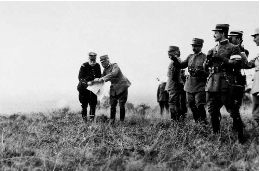 bilancio favorevole agli Imperi centrali
indeboliti però dalla scarsità di prodotti alimentari
9
SEZIONE 1
IL PRIMO NOVECENTO. POLITICHE DI POTENZA, GUERRE, RIVOLUZIONI
LA PRIMA GUERRA MONDIALE
UNITÀ 3
Nel 1916
le battaglie di Verdun (21 febbraio) e della Somme (22 giugno) furono un insuccesso per i tedeschi
gli inglesi alimentarono rivolte antiturche in Palestina e Mesopotamia
il 31 maggio
la flotta inglese sconfisse quella tedesca presso la penisola dello Jutland
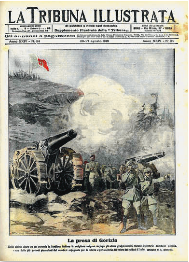 il 15 maggio
iniziò la Strafexpedition dell’Austria contro l’Italia
l’Italia subì molte perdite
poi intervennero i russi
l’Italia riuscì a contrattaccare e a conquistare Gorizia
il governo Salandra fu sostituito dal governo Boselli
Il 28 agosto
l’Italia dichiarò guerra anche alla Germania
Tra il 1915 e il 1917
in Turchia
avvenne il genocidio del popolo armeno
il 70% degli armeni fu sterminato
10
SEZIONE 1
IL PRIMO NOVECENTO. POLITICHE DI POTENZA, GUERRE, RIVOLUZIONI
UNITÀ 3
LA PRIMA GUERRA MONDIALE
5
1917. GUERRA SOTTOMARINA ILLIMITATA, INTERVENTO DEGLI STATI UNITI , CROLLO DELLA RUSSIA, CAPORETTO
Tra il 1916 e il 1917
in Germania si sentirono gli effetti negativi del blocco navale
i sottomarini tedeschi colpivano tutte le navi che fornivano rifornimenti al paesi dell’Intesa
iniziò la guerra sottomarina illimitata
gli Stati Uniti decisero di entrare in guerra
enorme aiuto, militare, finanziario e industriale per l’Intesa
lotta per una «pace democratica»
cadde il regime zarista
Nel marzo 1917
a Pietrogrado scoppiò una rivolta
fu proclamata la Repubblica
la Russia stava per uscire dal conflitto
11
SEZIONE 1
IL PRIMO NOVECENTO. POLITICHE DI POTENZA, GUERRE, RIVOLUZIONI
UNITÀ 3
LA PRIMA GUERRA MONDIALE
Il 24 ottobre 1917
a Caporetto
gli austriaci aiutati da sette divisioni tedesche
sfondarono le linee italiane
avanzarono per 150 km in territorio italiano
Vittorio Emanuele Orlando fu il nuovo capo del governo
il generale Cadorna fu sostituito da Armando Diaz
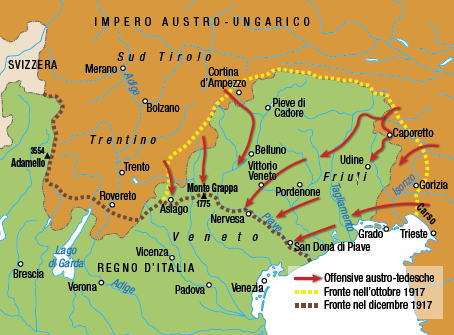 sul monte Grappa e sul Piave gli italiani opposero una strenua resistenza
gli austro-tedeschi dovettero ripiegare
12
SEZIONE 1
IL PRIMO NOVECENTO. POLITICHE DI POTENZA, GUERRE, RIVOLUZIONI
LA PRIMA GUERRA MONDIALE
UNITÀ 3
6
1918. LA FINE DELLA GUERRA
Finlandia, Estonia, Lettonia e Lituania diventarono indipendenti
Il 3 marzo 1918
con il trattato di Brest-Litovsk
la Russia uscì dalla guerra
Il 5 luglio1918
i tedeschi attaccarono sulla Marna
seconda battaglia della Marna
Il 17 luglio 1918
inglesi, francesi e americani contrattaccarono
i tedeschi furono sconfitti ad Amiens
Il 26 settembre 1918
la Bulgaria si arrese
Il 31 ottobre 1918
la Turchia firmò l’armistizio
Il 24 ottobre 1918
a Vittorio Veneto
l’Italia sconfisse definitivamente l’Austria
finì la guerra
Tra l’8 e il 9 novembre
il Kaiser abdicò e in Germania fu proclamata la Repubblica
L’11 novembre 1918
l’imperatore austro-ungarico abdicò e nacque la Repubblica
13
SEZIONE 1
IL PRIMO NOVECENTO. POLITICHE DI POTENZA, GUERRE, RIVOLUZIONI
UNITÀ 3
LA PRIMA GUERRA MONDIALE
7
I TRATTATI DI PACE
L’8 gennaio 1918
il presidente americano Wilson indicò 14 punti
da seguire per ricostruire il mondo dopo la guerra
costituzione della Società delle Nazioni
abolizione della diplomazia segreta
libertà dei mari e libertà commerciale per tutti
riduzione generale degli armamenti
politica coloniale illuminata
rispetto della sovranità della Russia
restituzione della piena sovranità al Belgio
restituzione alla Francia dell’Alsazia e della Lorena
applicazione del principio di nazionalità e dell’autodeterminazione dei popoli
14
creazione di uno Stato polacco autonomo
SEZIONE 1
IL PRIMO NOVECENTO. POLITICHE DI POTENZA, GUERRE, RIVOLUZIONI
LA PRIMA GUERRA MONDIALE
UNITÀ 3
Il 18 gennaio 1919
a Parigi
iniziò la conferenza di pace
parteciparono solo i vincitori
Il 28 giugno 1919
a Versailles
fu firmata la pace con la Germania
considerata la principale responsabile della guerra
consegnare ai vincitori buona parte della flotta commerciale
ridurre il suo esercito a 100 000 uomini
risarcire i vincitori di una somma di 132 miliardi di marchi oro
abolire il servizio di leva
subire per 15 anni l’occupazione della riva sinistra del Reno e smilitarizzare la riva destra per un tratto di 50 km
ridurre la flotta militare
restituire alla Francia l’Alsazia e la Lorena
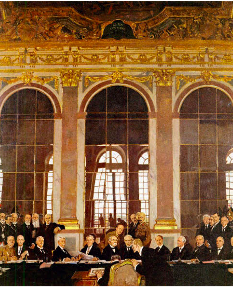 subire per 15 anni l’occupazione del bacino minerario della Saar
cedere alla Polonia il «corridoio di Danzica»
cedere lo Schleswig alla Danimarca
rinunciare a tutte le colonie
15
SEZIONE 1
IL PRIMO NOVECENTO. POLITICHE DI POTENZA, GUERRE, RIVOLUZIONI
UNITÀ 3
LA PRIMA GUERRA MONDIALE
Il 10 settembre 1919
a Saint Germain
fu firmata la pace con l’Austria
l’Impero austro-ungarico fu cancellato
l’Austria divenne una potenza di secondo rango
nacquero la Cecoslovacchia e la Jugoslavia
si ingrandirono i territori di Polonia e Romania
il Trentino fino al Brennero, Gorizia, Trieste e l’Istria passarono all’Italia
l’Ungheria divenne indipendente
Il 4 giugno 1920
a Trianon
fu firmata la pace con Ungheria
forte riduzione territoriale
versamento di pesanti riparazioni di guerra
riduzione dell’esercito
16
SEZIONE 1
IL PRIMO NOVECENTO. POLITICHE DI POTENZA, GUERRE, RIVOLUZIONI
UNITÀ 3
LA PRIMA GUERRA MONDIALE
Il 27 novembre 1919
a Neuilly
fu firmata la pace con la Bulgaria
cedere la Tracia alla Grecia
cedere la Dobrugia alla Romania
cedere la Macedonia alla Jugoslavia
Il 10 agosto 1920
a Sèvres
fu firmata la pace con la Turchia
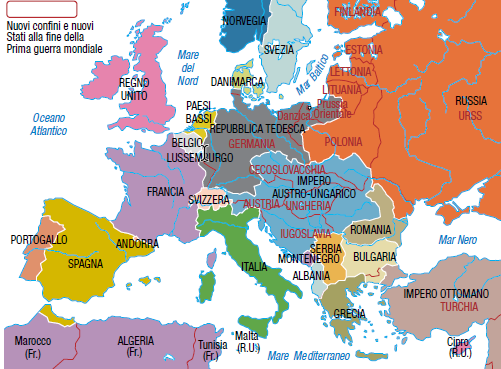 Iraq e Palestina furono posti sotto il controllo britannico (mandato)
la Siria passò sotto il controllo francese
la regione di Smirne passò ai greci
gli stretti passarono sotto il controllo inglese
Transgiordania, Arabia Saudita e Yemen diventarono indipendenti
17
SEZIONE 1
IL PRIMO NOVECENTO. POLITICHE DI POTENZA, GUERRE, RIVOLUZIONI
LA PRIMA GUERRA MONDIALE
UNITÀ 3
Il 28 aprile 1919
nacque la Società delle Nazioni
limiti
obiettivi
non era in grado di eseguire azioni concrete
garantire la cooperazione tra gli Stati
garantire la pace
gli Stati Uniti non ne fecero parte
fondare le relazioni internazionali sulla giustizia
garantire il rispetto del diritto internazionale
18
SEZIONE 1
IL PRIMO NOVECENTO. POLITICHE DI POTENZA, GUERRE, RIVOLUZIONI
LA PRIMA GUERRA MONDIALE
UNITÀ 3
8
ANNI DI DEVASTAZIONI MATERIALI E MORALI. UN PRIMO BILANCIO
l’Europa aveva perso la sua centralità economica, politica e culturale
Alla fine della Prima guerra mondiale
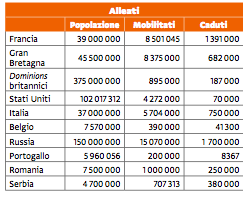 Giappone Stati Uniti si erano rafforzati
economici
ci furono enormi danni
etici e morali
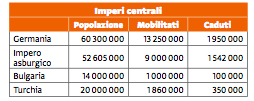 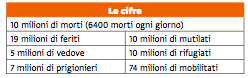 19